Stage métier et projet
« Contribution au fonctionnement d’un service »
PNF BTS MMCM
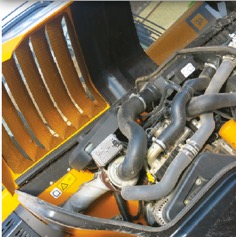 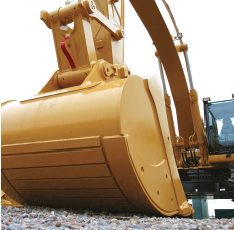 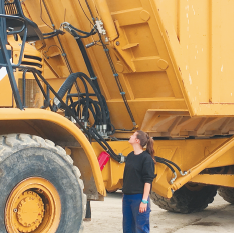 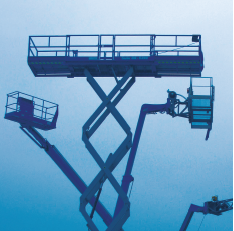 Stage métier et projet
Organisation temporelle
Conseils pour l’élaboration du dossier numérique
Partie 1  «  connaissance de l’entreprise »
Partie 2 « Présentation d’une ou plusieurs études de cas »
Partie 3 « Contribution au fonctionnement d’un service »
Épreuve E6 « contribution au fonctionnement d’un service »
Organisation temporelle
Stage métier
Projet
E6
Stage métier (6 à 10 semaines)
Commission de validation des projets
Projet: 	préparation à E6 et support de formation  
					(60 h maxi)
Epreuve E6:  Contribution au fonctionnement d’un service 
					(épreuve ponctuelle)
Relations stage et projet
Projet
E6
Stage métier
Livret de suivi
Formation aux compétences
Sujet projet
Connaissance entreprise
E6
Études de cas
Rapport d’activités
(dossier numérique)
Contribution au fonctionnement d’un  service
E2
Document technique  en langue anglaise
Stage métier
Plage de stage possible
S2 (7s)
S1 (7s)
S3 (3s)
S3 (4s)
Cadre
Entreprise de la Maintenance des Matériels de Construction et de Manutention
Exercer des activités de maintenance
Pour chaque stage des objectifs sont définis par l’équipe pédagogique en fonction des compétences acquises, à acquérir ou à conforter
Le référent en entreprise et l’équipe pédagogique définissent conjointement la typologie des tâches confiées afin d’atteindre les objectifs
L’équipe pédagogique assure le suivi  et l’exploitation des acquis en entreprise
Proposition d’organisation temporelle (base 7 ou 8 semaines)
Stage en continu (deux solutions       S1         et     S2           ) 
Stage sur 2 périodes solution   S3                     
Avantages S3
S1 (7s)
S2 (7s)
S3 (4s)
[Speaker Notes: Avantages solution S3:
la première partie du stage permet une découverte de l’entreprise et amène l’étudiant à des questionnements
La période scolaire qui suit à partir de septembre permet l’exploitation de acquis du stage (SII et Eco-gestion) et d’apporter des réponses aux questions des étudiants,
La deuxième partie du stage positionnée entre octobre et décembre permet à l’étudiant de mettre en pratique les apports de l’équipe pédagogique et de définir le support du projet]
Le projet
E6
Projet
Revues de projet
Commission de validation
Restitution du dossier
Finalisation du rapport d’activité 
et du document validation projet
Préparation oral
Proposition d’accompagnement (base 24 semaines sur la période)
Proposition 1 : 2.5 h/s en continu (2 h/s SII et 0,5 h/s de Eco-gestion) 
Proposition 2  (accompagnement adapté aux besoins  de la réalisation du dossier): 
Éco-gestion en 1 h/s en octobre et novembre (préparation étude de cas) et 1 h/s  en mai et juin (préparation du document d’entreprise et de l’oral)
SII partie 2 h/s sur la période (en moyenne)
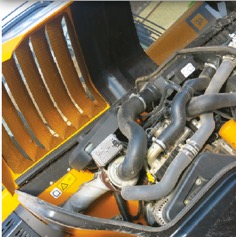 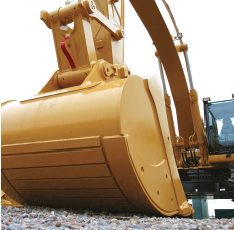 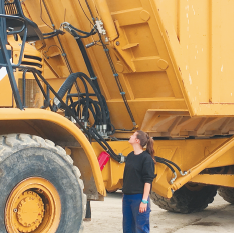 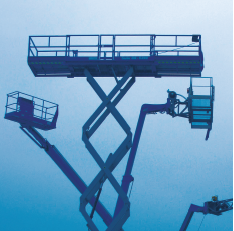 Stage métier et projet
Conseils pour l’élaboration du rapport d’activité
Partie 1  
Connaissance de l’entreprise
Les prérequis au stage en Économie-gestion
Stage métier
Projet
E6
Construction de compétences et d’une culture en Economie-Gestion (en liaison avec les Savoirs 7)
Apprentissage aux Nouvelles technologies de l’Information et de la Communication
Informations institutionnelles et  recommandations (dont le savoir-être)
[Speaker Notes: 1- Les prérequis avant le stage pour la présentation de l’entreprise sont en partie issus des savoirs S7  ;  Ils concernent la construction d’une culture Economique, juridique organisationnelle et de gestion ainsi que la construction de compétences professionnelles en liaison avec le domaine de la Maintenance de la Construction et de la Manutention.  Ce sont des savoirs transversaux qui sont rattachés au métier.

2- On doit pendant les heures de séquences de Gestion (2 h 1 h classe entière ET 1 h de TD) favoriser de façon rationnelle  l’apprentissage aux NOUVELLES TECHNOLOGIES DE L’INFORMATION ET DE LA COMMUNICATION . Les heures de TD favorisent le travail sur les compétences dont la  C1,2 échanger avec un tiers par exemple sous forme de jeux de rôle.

3- Il s’agit aussi de s’assurer qu’avant son départ l’étudiant ait bien reçu les informations institutionnelles et les aptitudes nécessaires au bon déroulement de son stage métier…(en matière de savoir-être par exemple).]
Les attendus durant le stage métier :Collecte, sélection, stockage et  traitement d’informationsCommunication efficace avec l’environnement
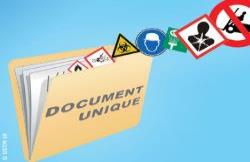 [Speaker Notes: On attend durant le stage métier que l’étudiant puisse s’organiser pour réaliser la collecte, la sélection, le stockage et commencer le traitement des informations recueillies. 
Pour atteindre ce premier objectif il doit pouvoir communiquer efficacement avec ses proches collaborateurs son tuteur, le chef d’atelier, les techniciens mais aussi les autres membres de l’organisation. En cas de besoin l’étudiant doit faire preuve de curiosité, de prise d’initiative et aller chercher l’information où elle se trouve, (ce n’est pas elle qui viendra à lui…)
Les informations ont plusieurs origines :
1- Des informations économiques, mais aussi juridiques et organisationnelles (ex : des données sur le groupe, les dates importantes de l’évolution de l’entreprise, les principaux concurrents, le positionnement sur le marché…
2- Au fur et à mesure de la réalisation de ses interventions l’étudiant doit faire le point et suivre l’enregistrement des informations
relative à son activité (exemple : à travers les ordres de réparation, le devis…)
3- Il doit impérativement relever en parallèle la documentation technique professionnelle liés aux activités et notamment les informations rattachées à la politique HQSE et/ou aux éléments de la responsabilité sociétale de l’entreprise. Dans le domaine du maintenance de la construction et de la manutention de nombreuses mesures y sont prégnantes (on peut citer le document unique des risques professionnels, les EPI…]
Partie I- Présentation de l’entreprise
2 axes de travail :

1- La contextualisation

2- Le focus vision client
1- La contextualisation :
L’objectif est de sélectionner  et d’exploiter des informations : 

-Fiables,
-Actualisées,
-Pertinentes.
Pas de présentation formatée ou recopiée
Un contexte directement en lien avec l’activité du candidat
La présentation est rédigée
[Speaker Notes: Les conseils que l’on peut formuler autour de la contextualisation c’est que cette présentation soit individuelle et qu’elle soit le reflet du vécu du stagiaire (donc pas de présentation formatée ou recopiée)
Le contexte est directement en lien avec l’activité de l’étudiant et il est rédigé 

L’objectif est de sélectionner et d’exploiter des informations : fiables, actualisées et pertinentes.]
Exemple d’exploitation des données récoltées
Activité, réseau, localisation
…
Positionnement
Offre		                 Marché 			Demande
Entreprise
Entrepreneurs TP
                Carrières
                Artisans
                Collectivités…
Relations contractuelles
Données économiques et juridiques de l’entreprise d’accueil
Services, personnel, organisation,
moyens, plan…
Besoins client
 
Qualité 
Coût
Rapidité
Communication
Innovations technologiques
Réglementations
internes et politique HQSE
Atelier
[Speaker Notes: Dans un premier temps il est nécessaire de situer le lieu de stage dans le CONTEXTE GENERAL de l’entreprise PUIS de se recentrer sur le LIEU DE STAGE en montrant la cohérence entre les différentes entités  et les différents services de l’entreprise.

Cette cohérence sera décrite et analysée au travers de l’organisation et des moyens  mises en place.


Les  étudiants  s’intéresseront à l’offre globale de l’entreprise, (produits et services) son environnement concurrentiel sur le marché et la demande.

Ces situations  font naître des relations et des containtes internes et externes à l’entreprise

En matière juridique, l’étudiant peut exploiter également les réglementations internes ainsi que la politique Hygiène qualité sécurité environnement. Il peut s’intéresser à l’organisation des services à l’atelier, à la gestion du personnel au travers du tableau de bord, mais également au niveau de formation des salariés à l’atelier.

 En tant que technicien Maintenance à l’atelier, l’étudiant doit-être dans une posture d’écoute active, de dialogue et de traduction des besoins. (Il existe une spécificité des besoins clients dans le domaine de la MMCM, liée au besoin d’efficience du matériel, une exigence de qualité et de  rapidité des interventions eu égard aux enjeux des chantiers parfois engagés).]
2- Focus vision client :
Le candidat rédige une partie en se projetant comme un client qui apporte un regard critique et constructif sur l’environnement de travail lié à son activité.
Il communique un ressenti et il peut prendre appui sur des documents existants ou  qu’il établi.
Exemple : Enquête de satisfaction client
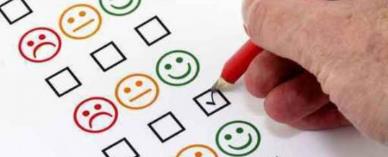 [Speaker Notes: Au sein de la présentation de l’entreprise on trouve une originalité, en effet le candidat est amené à  rédiger une partie en se projetant comme un client qui apporte un regard critique et constructif sur l’environnement de travail lié à son activité.

Il communique un ressenti et il peut prendre appui sur des documents existants ou  qu’il établi, ce qui sous entend le développement d’un certain recul de sa part.

Exemple : Enquête de satisfaction client

La présentation de l’entreprise  permet d’introduire les activités de l’étudiant dans son contexte]
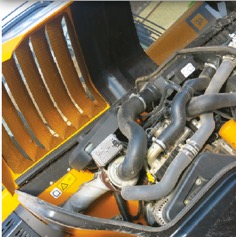 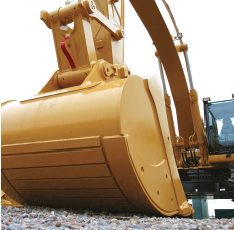 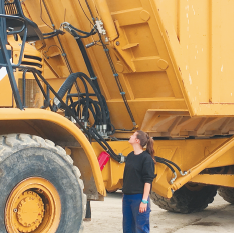 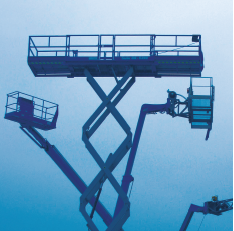 Stage métier et projet
Conseils pour l’élaboration du rapport d’activité
Partie 2 
Présentation d’une ou plusieurs études de cas
Partie 2 :  Étude de cas
Dossier numérique de 5 à 10 pages (hors annexes)
L’activité ou la complémentarité des activités choisies pour l’étude de cas permet(tent) à l’étudiant de présenter :
Une ou plusieurs activités représentatives de maintenance auxquelles il a participé 
Les processus au sein de l’entreprise depuis la réception de la demande client jusqu’à la restitution matériel après intervention
La diversité des activités par la typologie de tâche (diagnostic, intervention…) ou (et) par la diversité des conditions de réalisation (en atelier ou sur site)  
Les points d’améliorations possibles spécifiques à une activité ou communs à une famille d’activités.
Exemple de structure de l’étude de cas
Problème initial
La demande client (type de client, activité…)
Le problème à résoudre (Symptôme de panne, mise en route…)
Le matériel (type, historique, contexte d’utilisation…)
La prise en charge de l’intervention 
Les documents liés à l’intervention (devis, OR…) 
La planification (contrainte de temps)
Les conditions de réalisation (poste de travail, moyens humains, moyens matériels,  procédures…)
L’intervention
Les principales étapes (ne pas rentrer dans des détails inutiles)
Les difficultés rencontrées (procédures, outillages…)
Les documents de suivi de l’intervention  (récapitulatif des opérations effectuées, temps de travail,  pointage des pièces de rechange, consommables, …)
La restitution du matériel au client (procédure, ressenti du client…)
Points d’améliorations possibles
En plus des problèmes techniques  ou organisationnels,  les aspects économiques, HQSE et relation client sont des points importants à prendre en compte.
Nota:  afin d’illustrer le cheminement de l’information dans l’entreprise, les documents d’entreprise (procédures, devis, OR… ) seront annexés au document numérique.
Points d’améliorations  identifiés
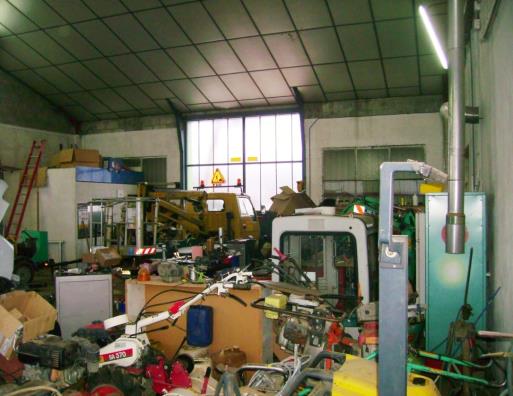 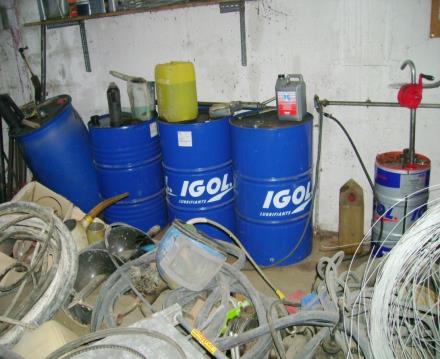 HQSE
Organisation
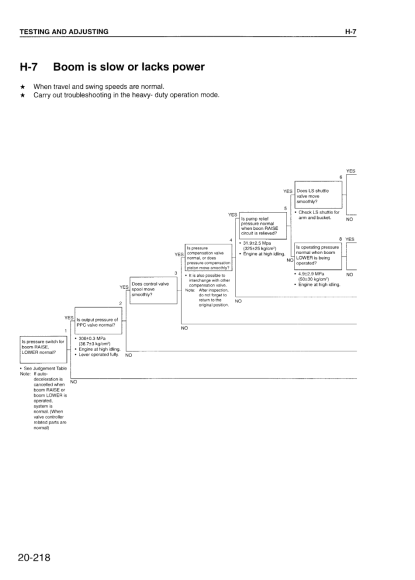 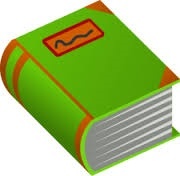 Documentation
Procédure
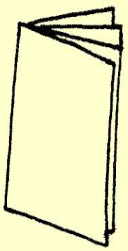 600-800 pages
10-20 pages
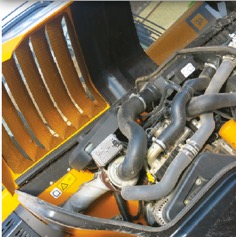 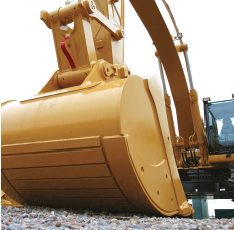 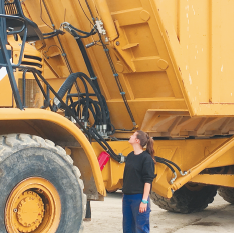 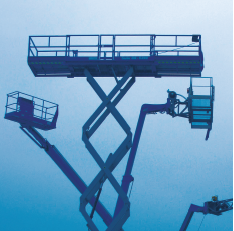 Stage métier et projet
Conseils pour l’élaboration du rapport d’activité
Partie 3
Contribution au fonctionnement d’un service
Étapes de la démarche d’analyse et de résolution
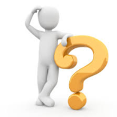 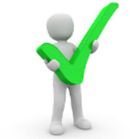 Conseil pour la structuration du projet
Problème initial
Issu de l’étude de cas
Analyse du besoin
Contexte de l’entreprise (Economique, moyens matériels, moyen humains…)
Recherche des contraintes liées au projet (techniques, législatives,  normatives, procédurales…)
Mise en évidence des points clés à résoudre
Cahier des charges
Fonctions de service et fonctions de contrainte
Propositions de solutions de principe
Différentes solutions pertinentes sont proposées et critiquées (avantages et inconvénients)
Choix de la solution de principe
Le choix est argumenté d’un point de vue technique, économique, HQSE , humain…
Réalisation du document professionnel
Exemple de point d’amélioration identifié
Exemple 1
Réorganisation de postes de travail
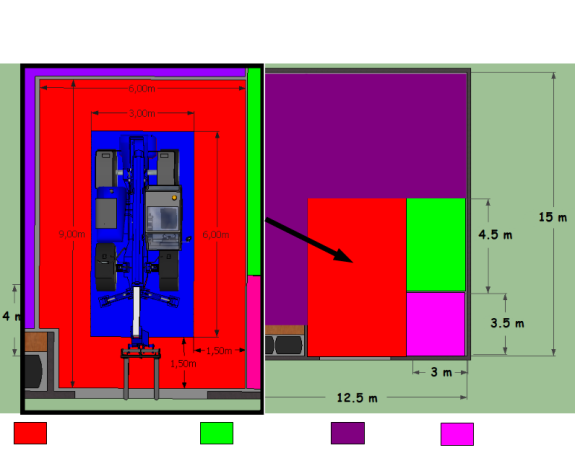 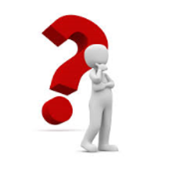 Problématique - Contraintes
Exemple 1
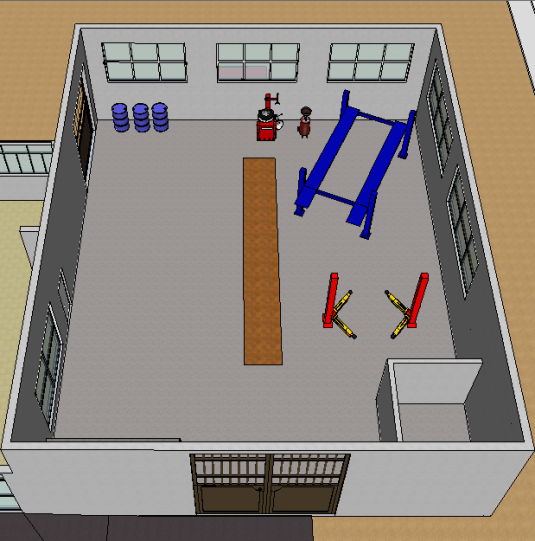 Problématique :

Adapter les postes de travail à l’activité de l’entreprise
Contraintes :

 Matériels de l’entreprise
 Dimension des bâtiments
 Législation HQSE
Analyse - Choix
Exemple 1
Solution 1
Solution 2
Existant
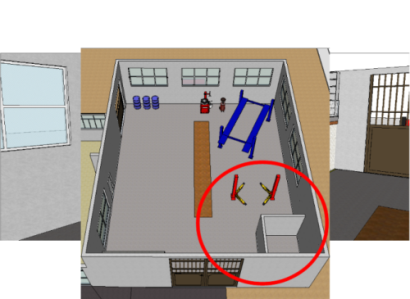 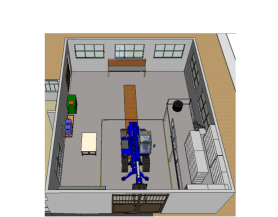 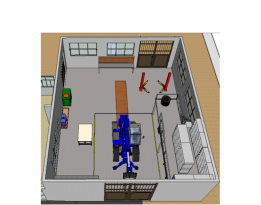 Solution 3
Solution retenue
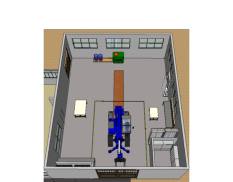 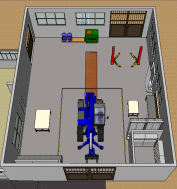 Coût total   6 828,83 €
Exemple de point d’amélioration identifié
Exemple 2
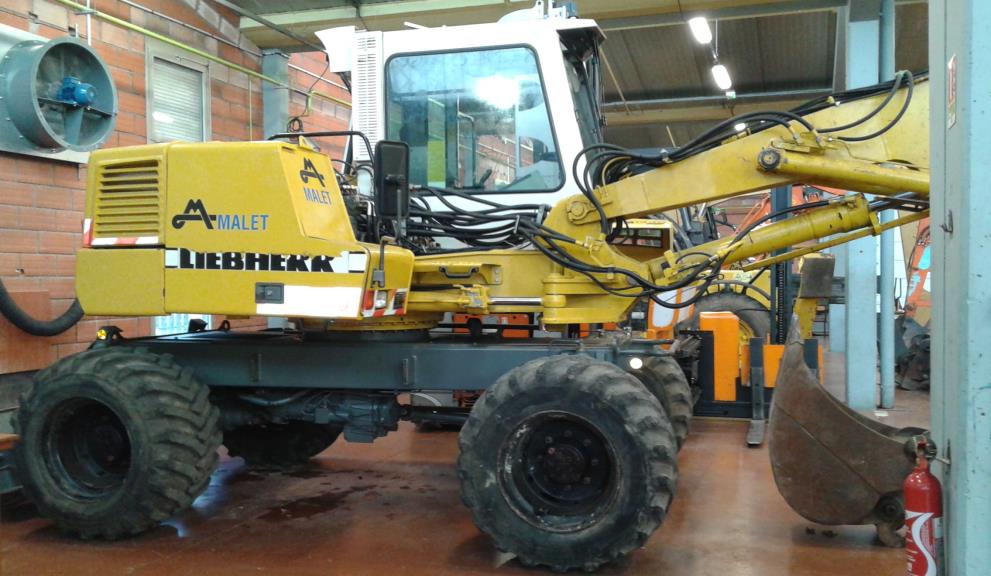 Procédure de contrôle sur pelle hydraulique  A 310 B.

Contrôle de fonctionnement de la boîte de transfert
Problématique - Contraintes
Exemple 2
Problématique : informations disparates (24 pages), perte de temps
Contraintes : ne pas être fragile, facile à utiliser (poste de travail en atelier ou sur chantier)
Analyse - Choix
Exemple 2
Solution 1
Document informatique avec liens vers les données et illustrations.
Tablette, Smartphone, PC portable, pour lecture

Avantage : support de lecture moderne multi usages

Inconvénients : appareils fragiles sur poste de travail en TP, coût, sensibles à l’environnement
Analyse - Choix
Exemple 2
Solution 2
Document papier avec texte et illustrations regroupées sur page attenante

Avantages : coût, pas fragile, facilement utilisable sur poste de travail en TP

Inconvénients : peut être égaré, lecture alternative texte-illustrations
Analyse - Choix
Exemple 2
Solution 3
Document papier avec illustrations intégrées dans le corps de texte

Avantages : coût, pas fragile, facilement utilisable sur poste de travail en TP

Inconvénients : peut être égaré
Analyse - Choix
Exemple 2
Tableau récapitulatif des solutions
Choix au regard des indicateurs : solution 3
Document papier avec illustrations intégrées dans le corps de texte
Analyse des documents existants
Exemple 2
Feuille 11.32.05
Feuille 11.32.07
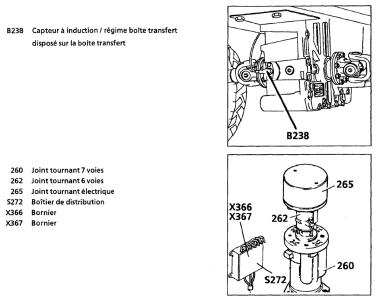 Analyse des documents existants
Exemple 2
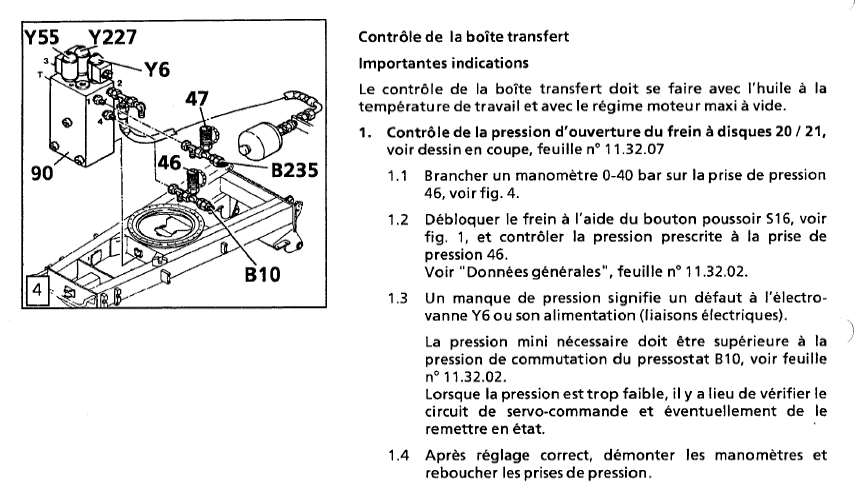 Dans un autre classeur
Autres pages même classeur
Sur même page
Analyse des documents existants
Exemple 2
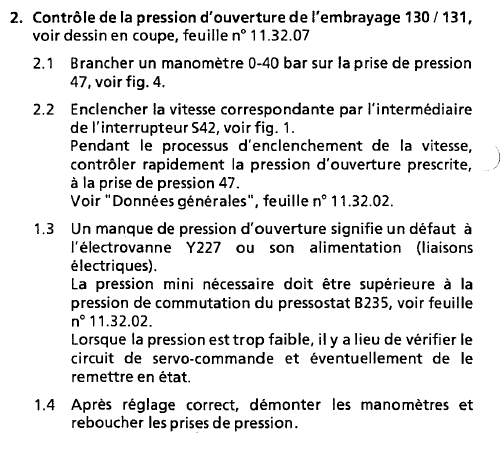 Autres pages même classeur
Analyse des documents existants
Exemple 2
Feuille 11.32.02
Feuille 11.32.02
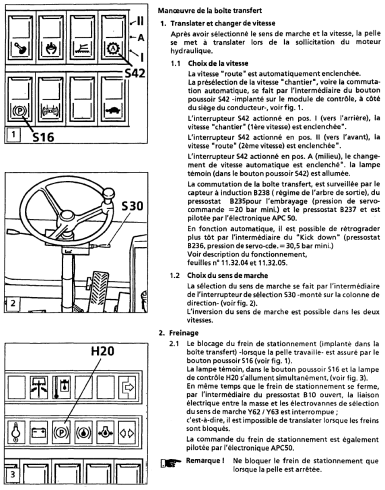 Analyse des documents existants
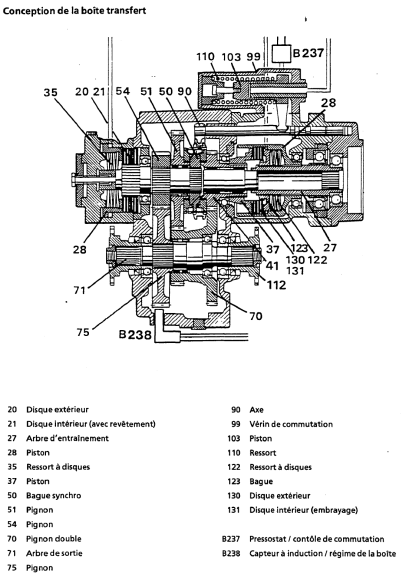 Exemple 2
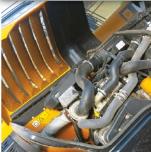 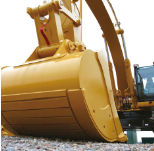 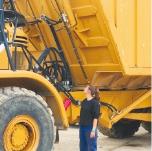 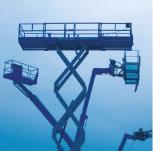 Conseils à l’élaboration du projet
« Contribution au fonctionnement d’un service »

Autres exemples
Document professionnel
Exemple :
Organisation poste de travail
- 1 table amovible.......................469 €
- étagères.…...........................102,5 €

- 1 établi pour la soudure.......884,51 €
- rideau de protection.….......…1215 €
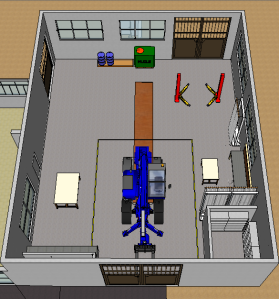 - 1 table amovible.......................469 €
- étagères.…...........................102,5 €

- 1 établi pour la soudure.......884,51 €
- rideau de protection.….......…1215 €
Coût total   6 828,83 €
Document professionnel
Exemple : Procédure de contrôle
Départ :
document 24 pages
Arrivée :
document 4 pages
Document professionnel
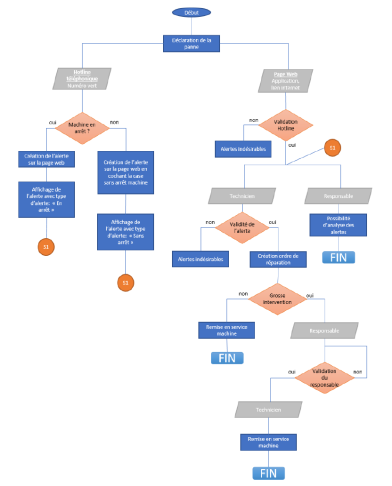 Exemple :

Procédure
interne/constructeur
Document professionnel
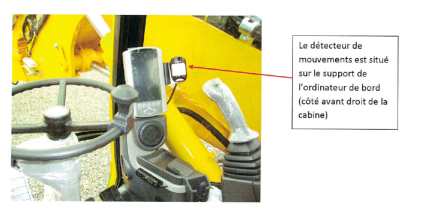 Exemple :
Kit homme mort existant, document de montage mal défini ou pas défini pour une famille de machines
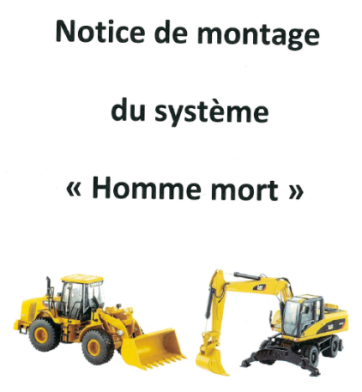 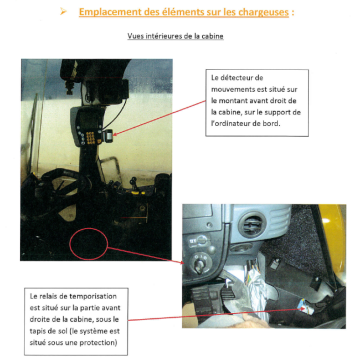 Document professionnel
Exemple :

Synthèse et traduction de documentation
Départ : document de 220 pages
Arrivée : document de 41 pages
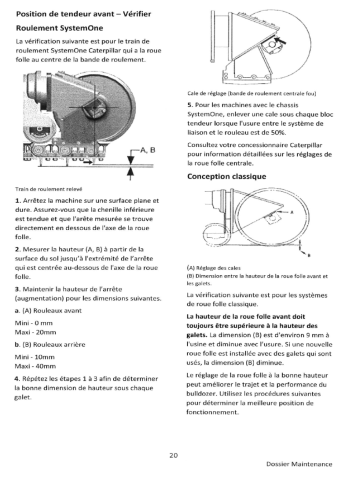 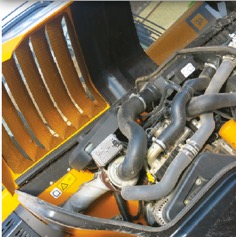 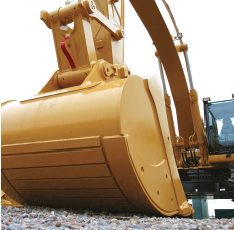 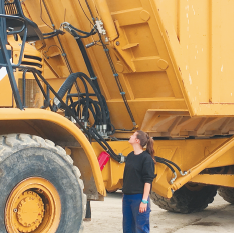 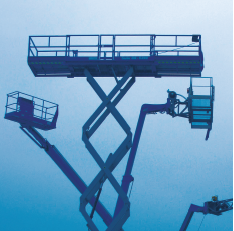 Stage métier et projet
Épreuve E6
- Organisation  
- Compétence évaluées
- Grille d’évaluation
Proposition de répartition horaire  sur une base de 19 semaines 
En moyenne (2 h/s SII et 1 h/s de Eco-gestion)
Organisation épreuve 6« Contribution au fonctionnement d’un service »
Projet
E6
Restitution du dossier 15 jours avant épreuve
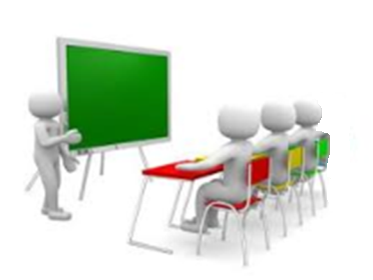 Exposé oral 30 minutes
Entretien 20 minutes
Composition du jury
Un enseignant ou formateur de la spécialité
Un enseignant d’économie gestion
Un professionnel
Évaluation épreuve 6« Contribution au fonctionnement d’un service »
Objectif de l’épreuve:
Valider tout ou partie des indicateurs des compétences :
C1.2 : Échanger en interne et en externe avec un tiers y compris en langue anglaise.
C5.3 : Réaliser un document professionnel.
Relation avec les tâches professionnelles :
Évaluation épreuve 6« Contribution au fonctionnement d’un service »
Grille d’évaluation (partie 1)
Évaluation épreuve 6« Contribution au fonctionnement d’un service »
Grille d’évaluation (partie 2)
Les compétences techniques liées à la résolution de la problématique ne sont pas évaluées dans l’épreuve E6
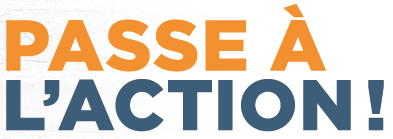 Merci à chacun(e) de votre attention